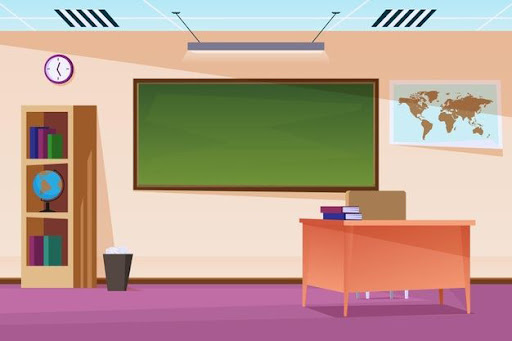 Phần 1:
Ôn đếm và nhận biết nhóm có số lượng trong phạm vi 3
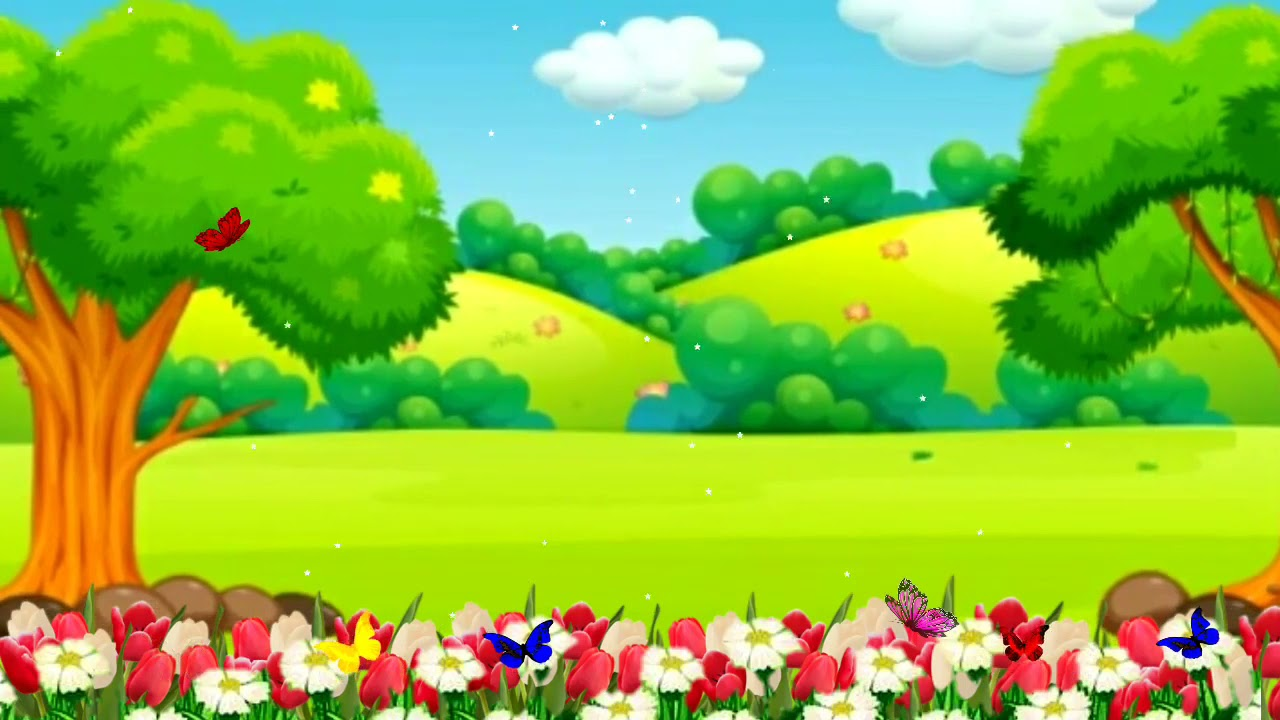 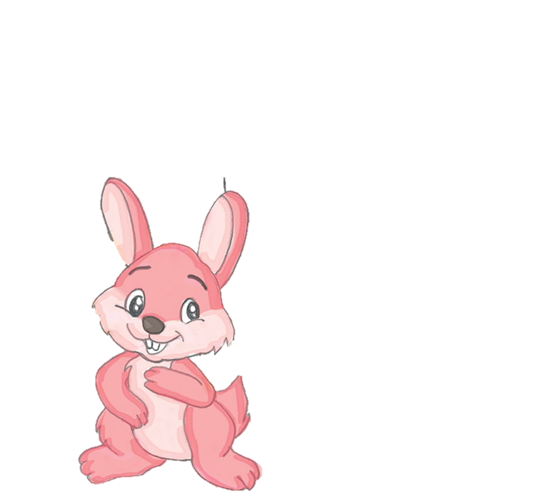 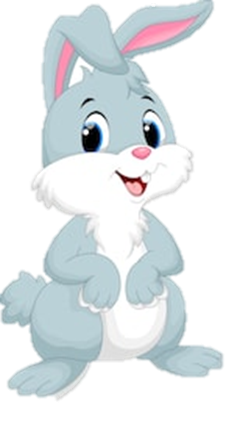 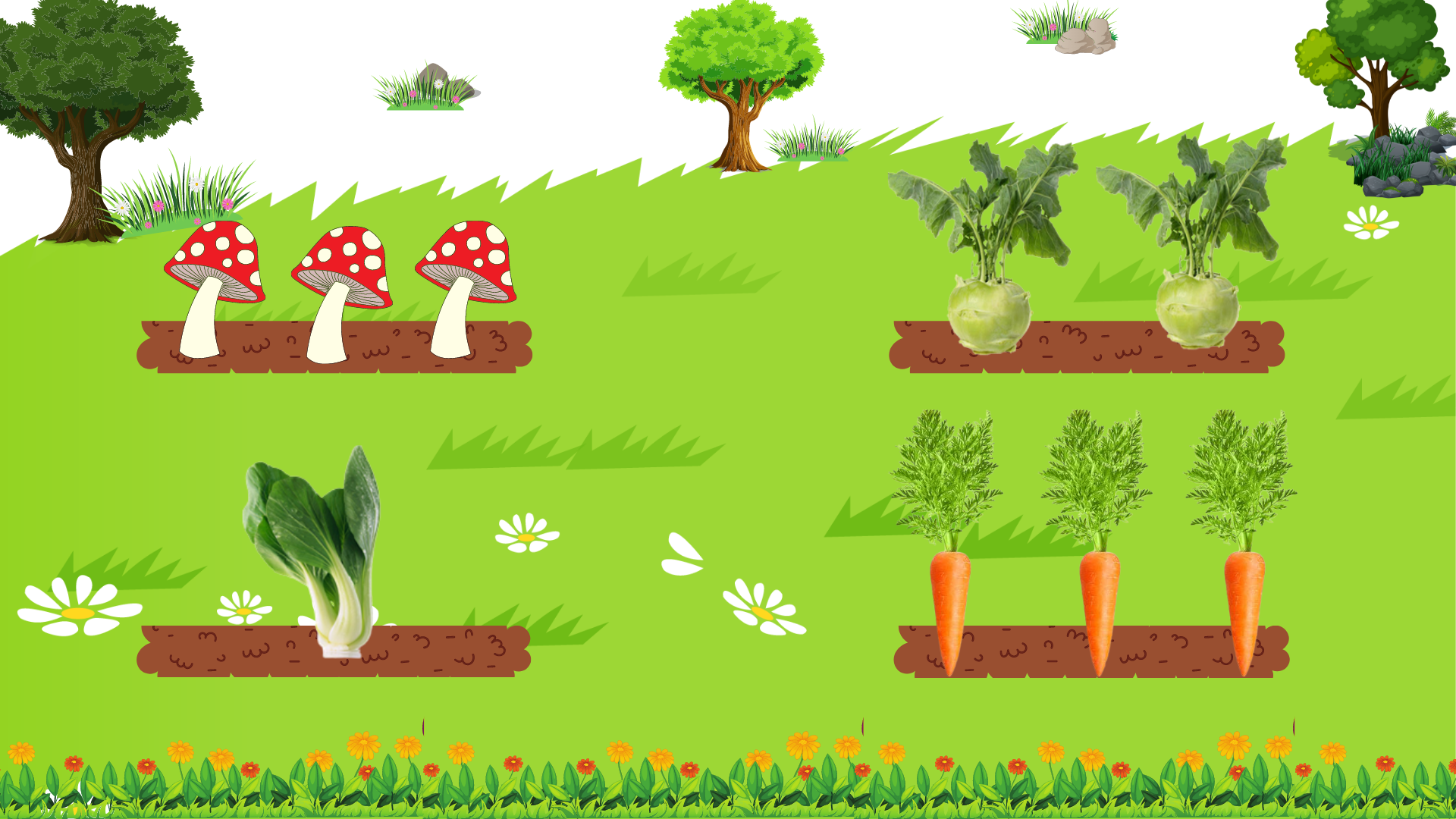 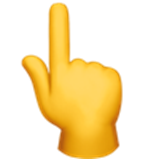 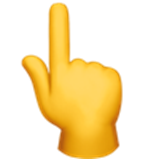 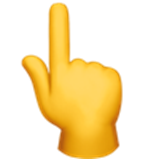 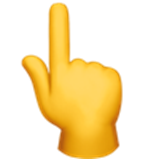 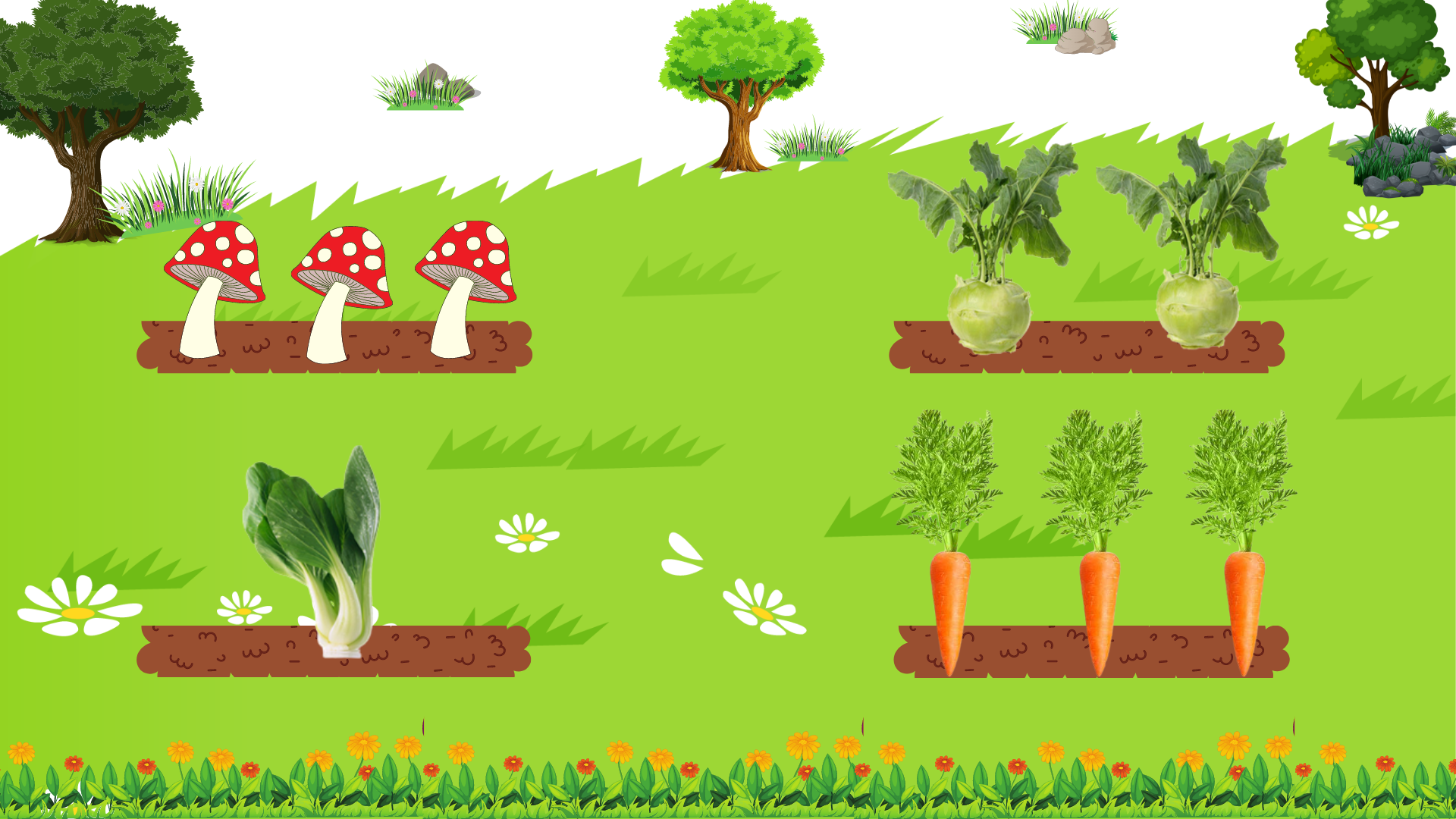 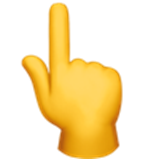 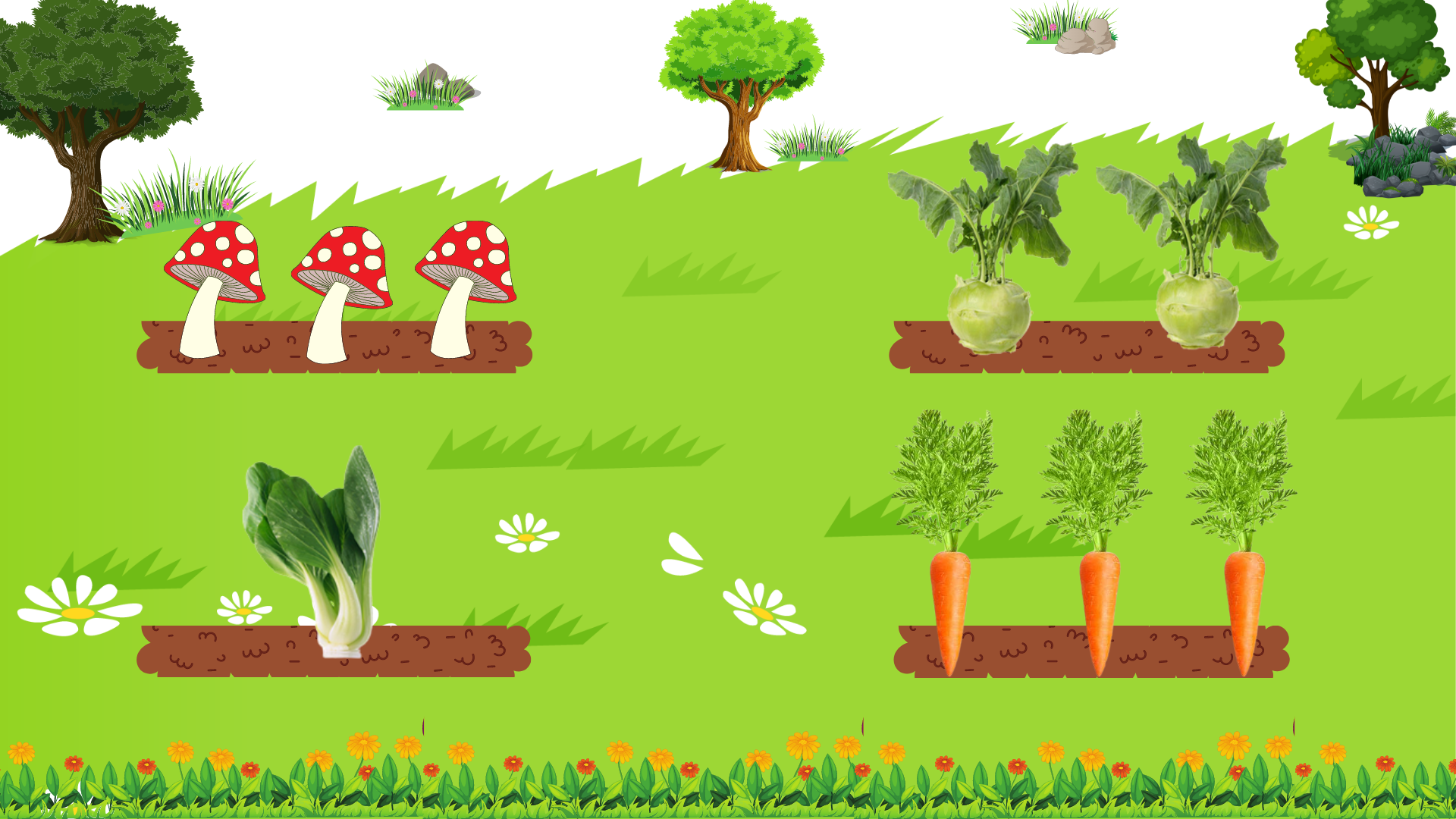 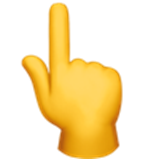 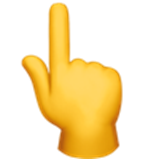 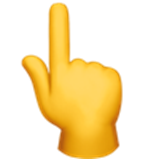 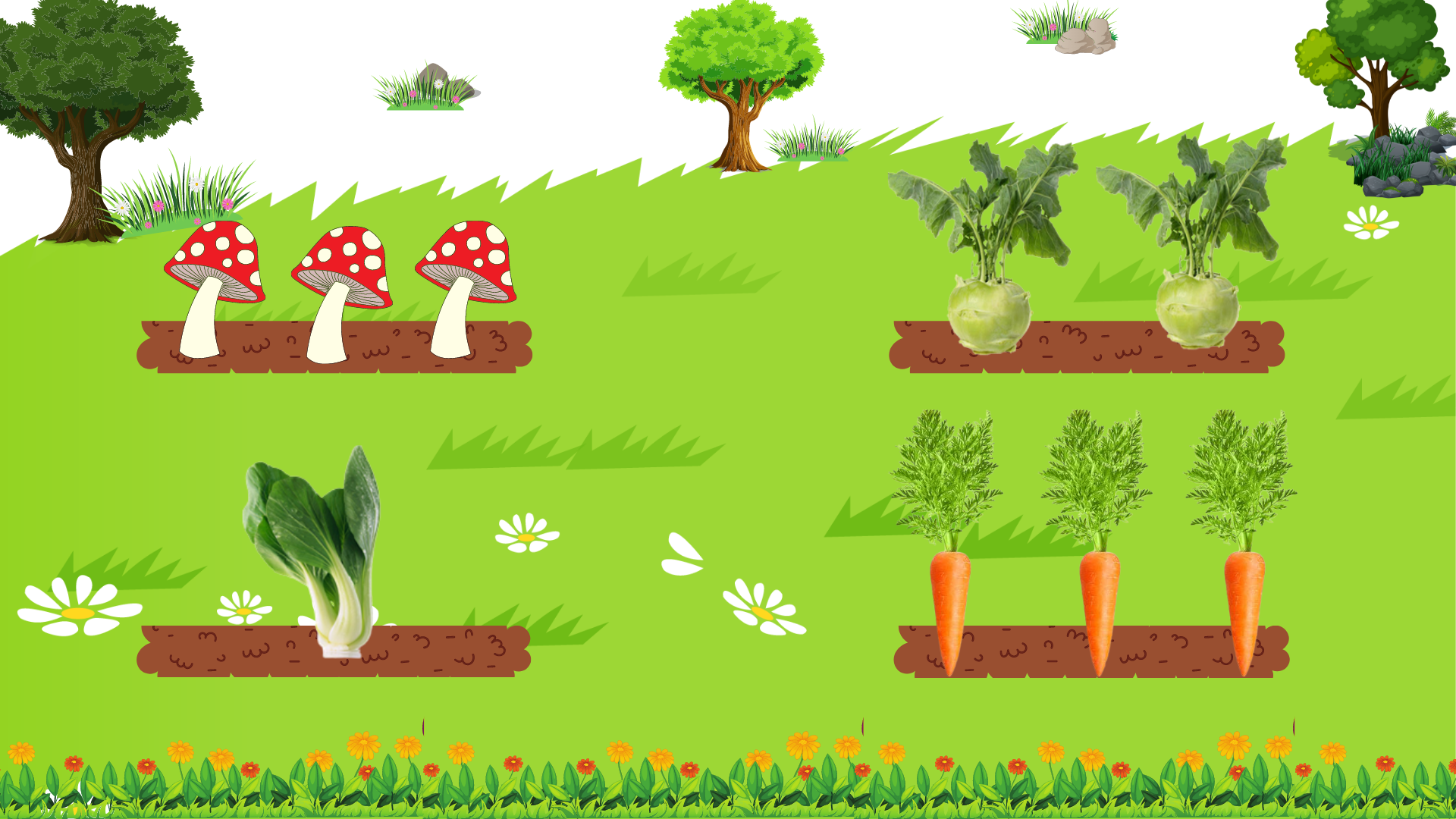 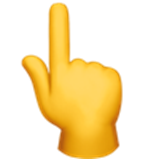 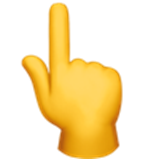 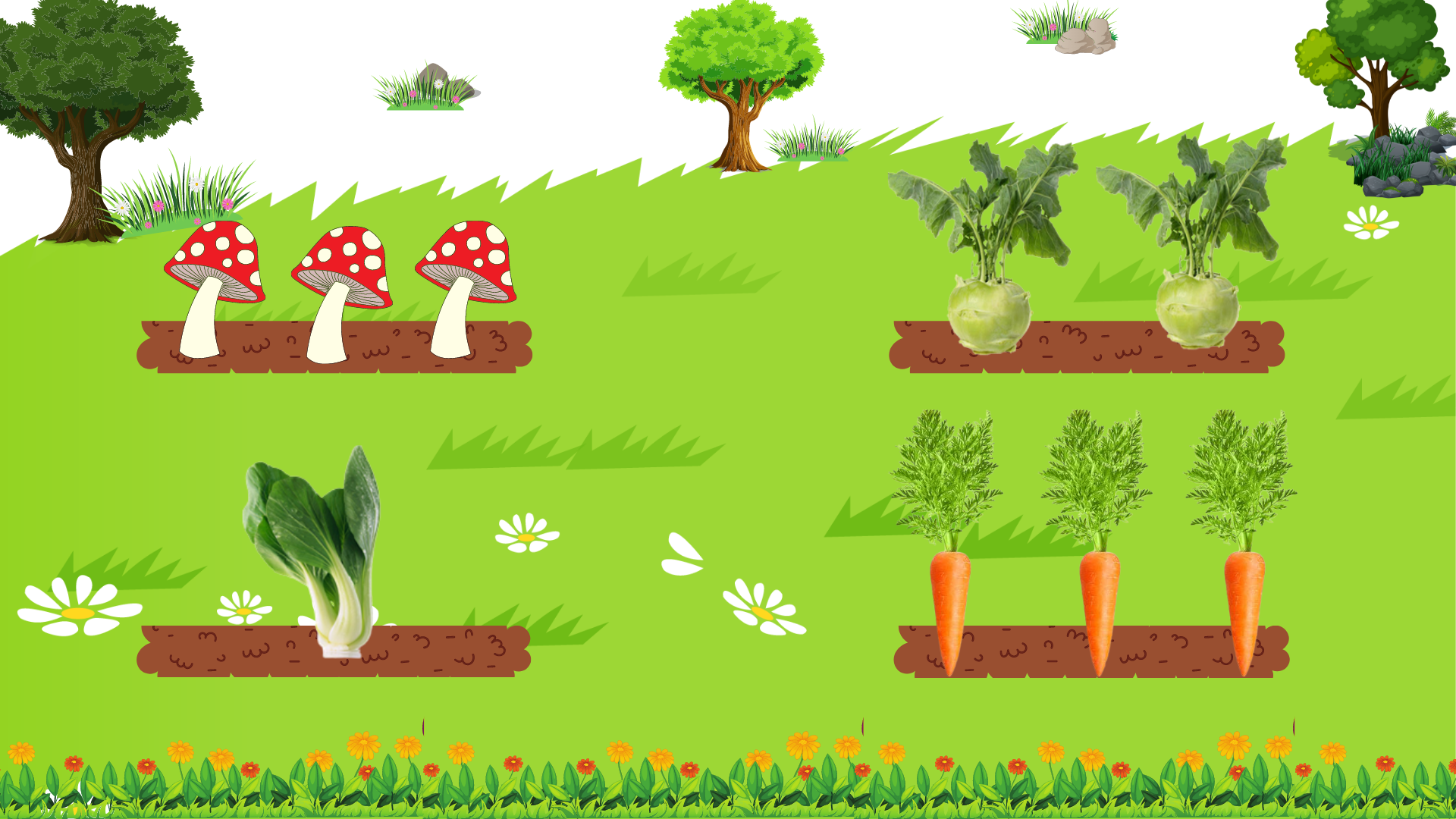 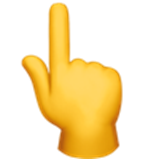 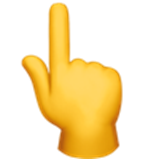 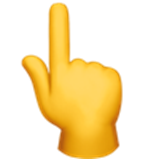 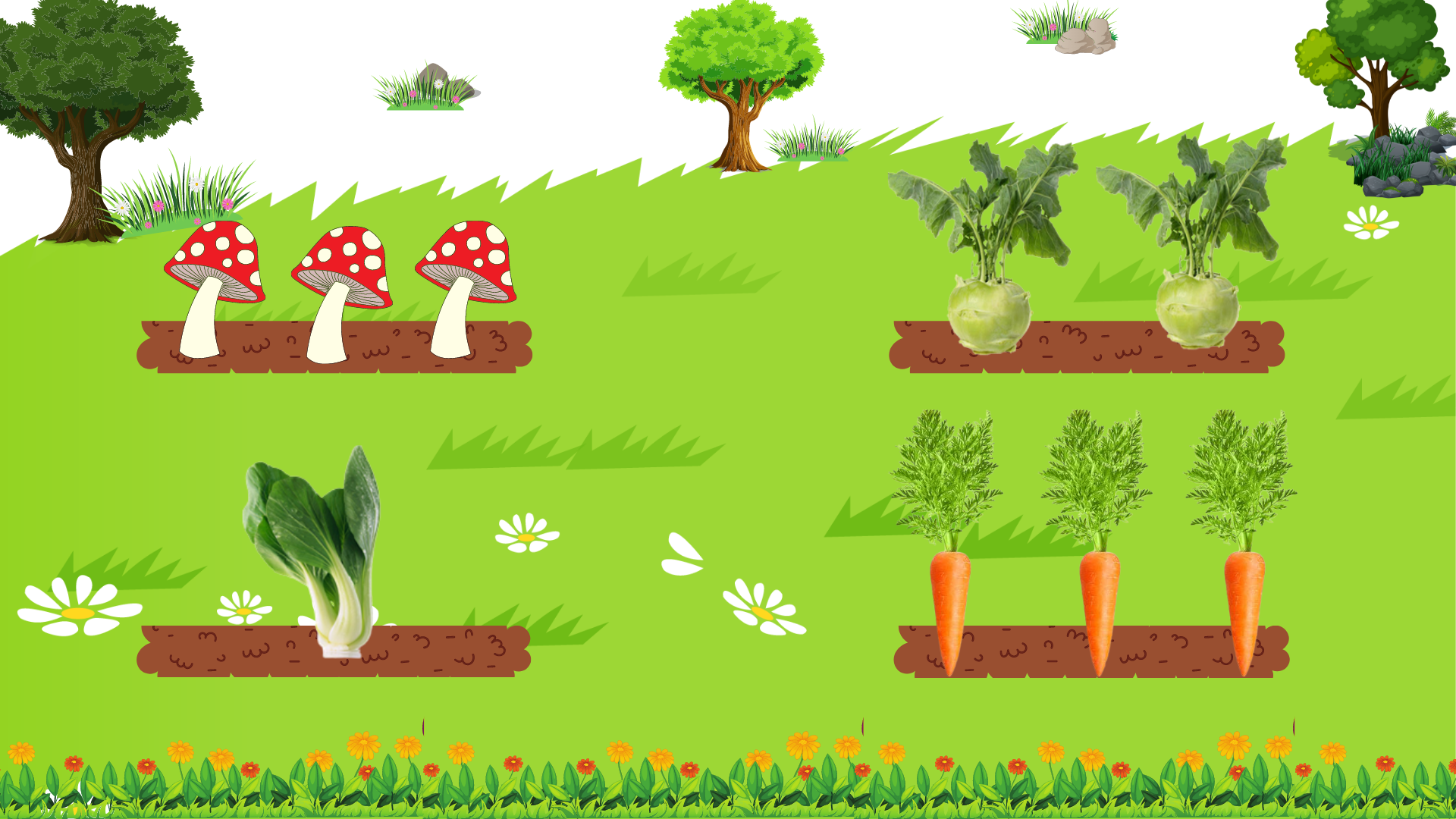